Geometry: Unit 2
Angles
Warmup – Segment Review
E
B
F
H
A
G
Angles
Content Objective: Students will be able to complete statements and answer problems related to angles using the Angle Addition Postulate.


Language Objective: Students will be able to state and use the Angle Addition Postulate to solve problems.
Angle Reminder
Here is a reminder of the definitions, along with visual examples, of an angle, discussed in the previous lecture.





Additional information: The two rays that make the angle are known as the sides.
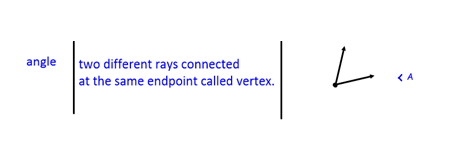 Different Types of Angles
Angle Congruence
B
A
Adjacent Angles
Adjacent Angles are two angles in a plane that have a common vertex and an common side. Here are some examples:
1
4
2
1
4
2
3
3
Angle Bisector
X
W
Y
Z
Using Diagrams to Identify
D
A
B
E
C
Angle Addition Postulate
C
B
A
O
B
O
C
A
Angle Addition Example
K
L
M
N
Angle Addition Example Cont.
K
L
M
N
Exit Ticket
E
B
F
H
A
G